Triangularity studies with global gyrokinetic simulations
G. Di Giannatalea), S. Brunner a), M. Murugappana) , L. Villarda) and the ORB5 team
a) EPFL, SPC, CH-1015 Lausanne, Switzerland
ORB5 - Code, equations and approximations
2
Story of the simulations
3
Successful simulations
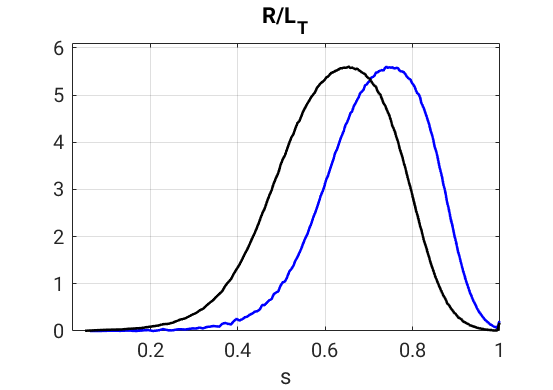 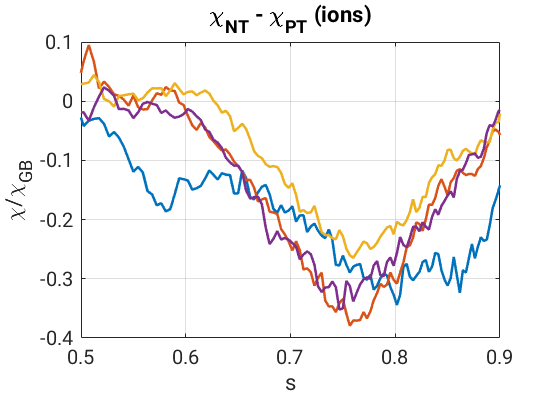 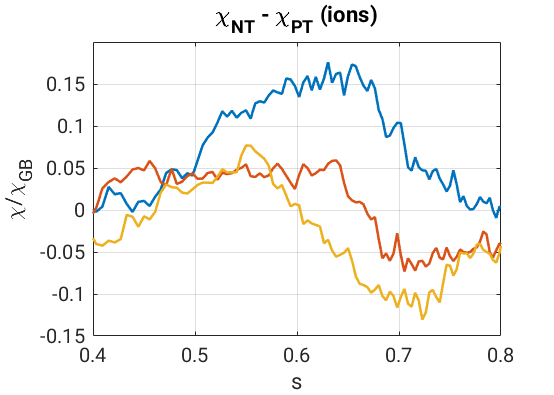 reduction around 20-30%
reduction around 50%
time
4
Towards more realistic profiles
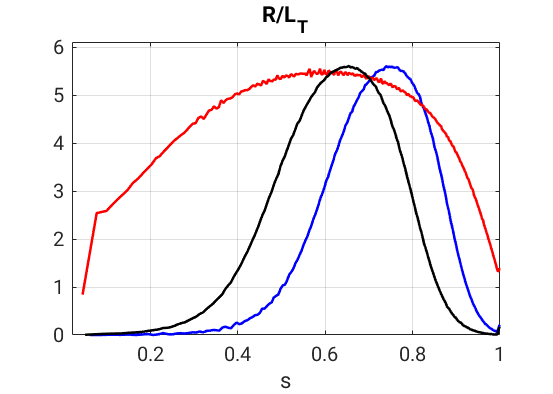 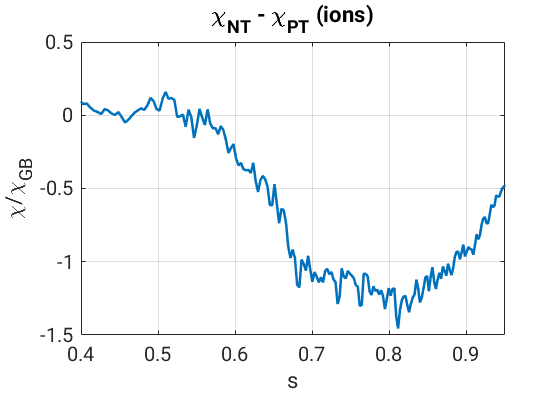 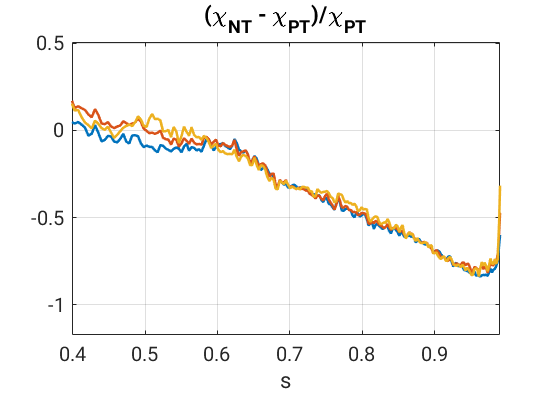 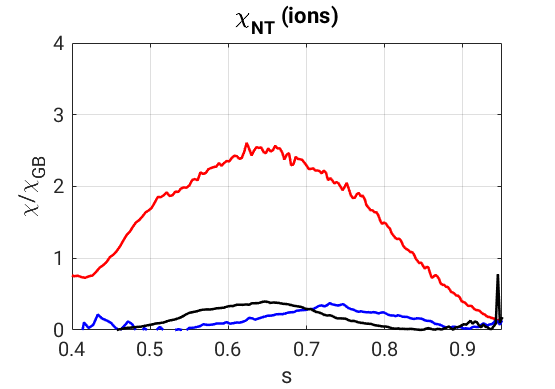 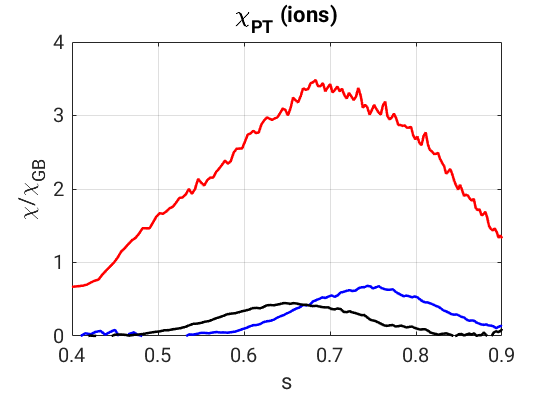 PT
NT
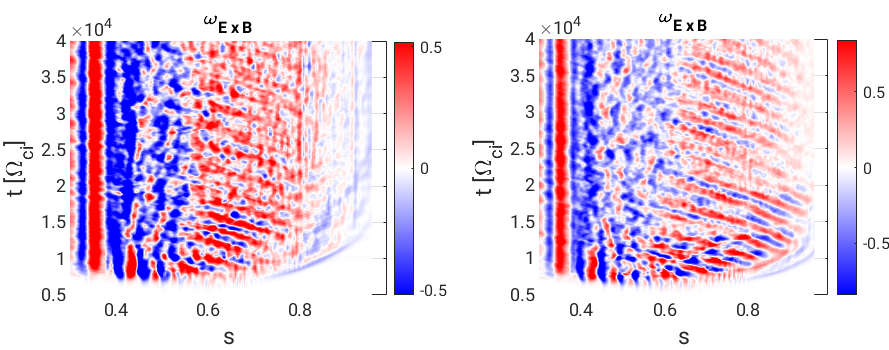 q=2
5
Linear simulations
Linear simulations have been performed 
no substantial difference between PT and NT has been found for the wide profile
Some differences have been found with more localized profiles  these differences increase with radius
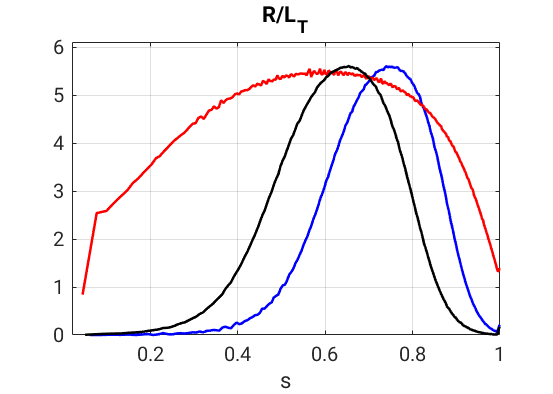 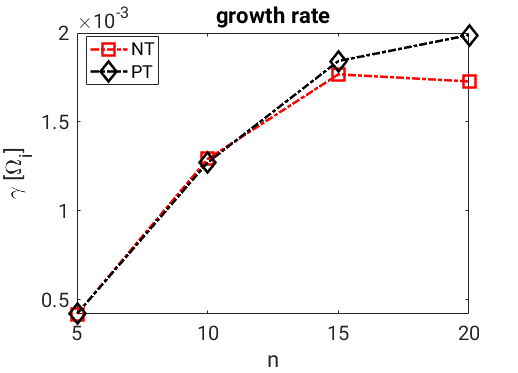 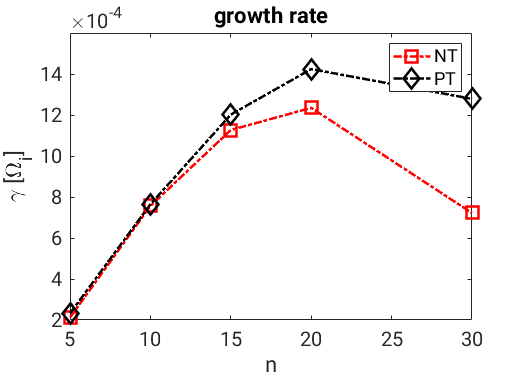 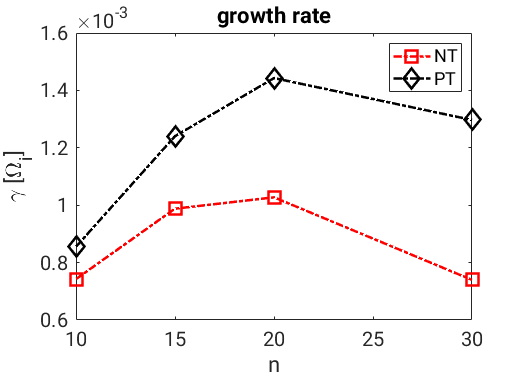 wide (red)
Localized middle (black)
Localized outward (blue)
TEM
TEM-ITG
Internal modes are much stronger than external ones: no triangularity effect
on the wide profile!
6
Towards fully kinetic electrons (work in progress)
Impact of fully kinetic electrons response is evaluated
Broadening of transport
Effect on the ExB shear: inversion of propagation direction and corrugation
Fully kinetic
hybrid
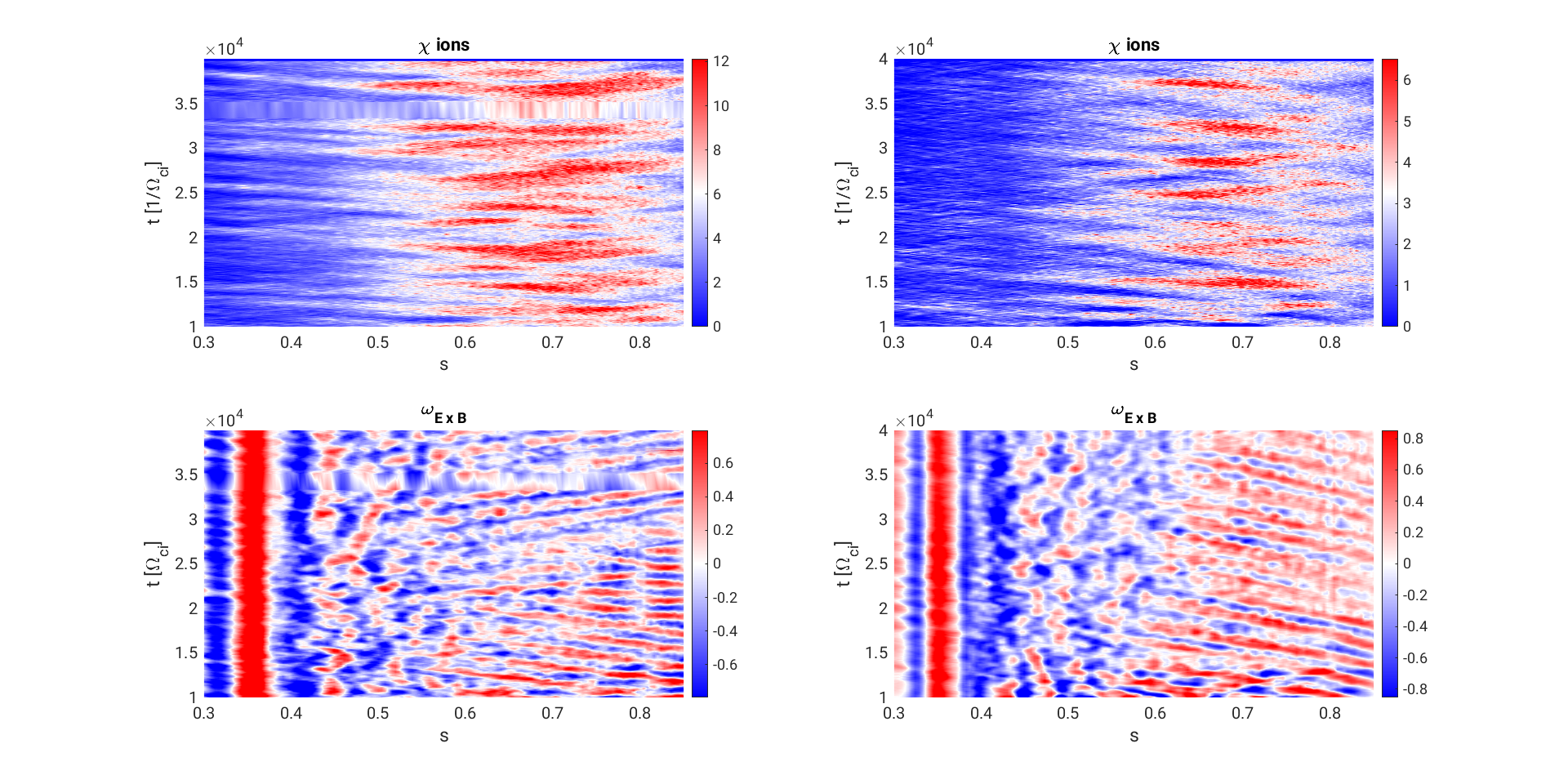 Average ExB shear changes sign 
change of direction of front propagation
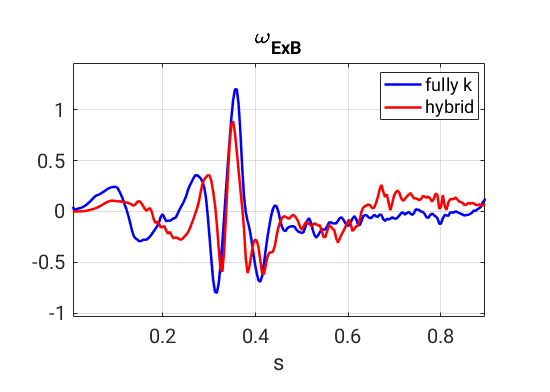 7
Hurst exponent
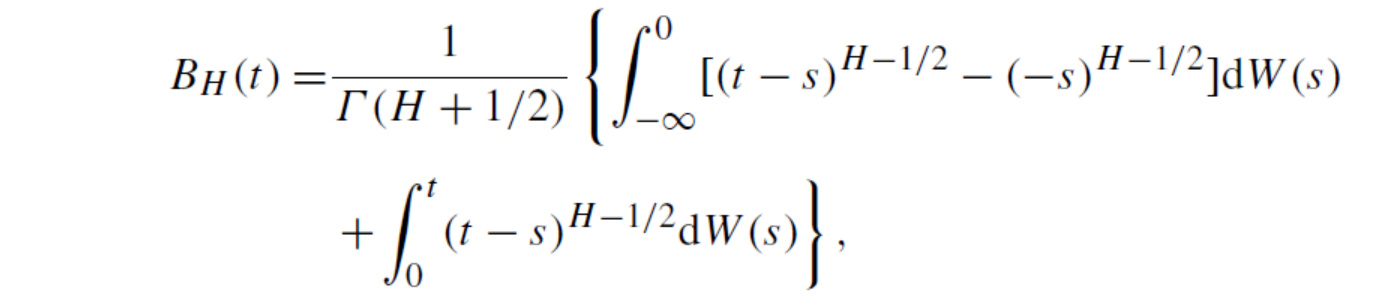 8
Towards fully kinetic electrons (work in progress)
Shearing rate corrugation reflects on corrugation of the Hurst exponent
Fully kinetic
hybrid
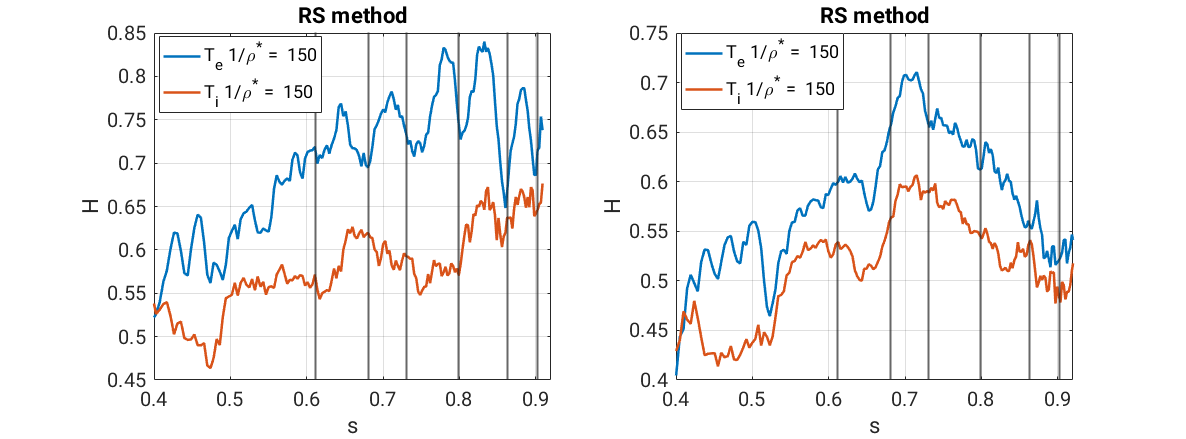 9
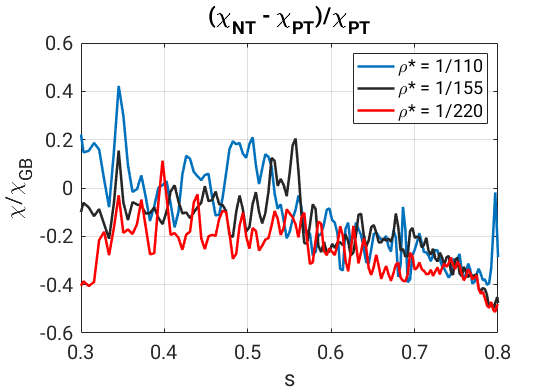 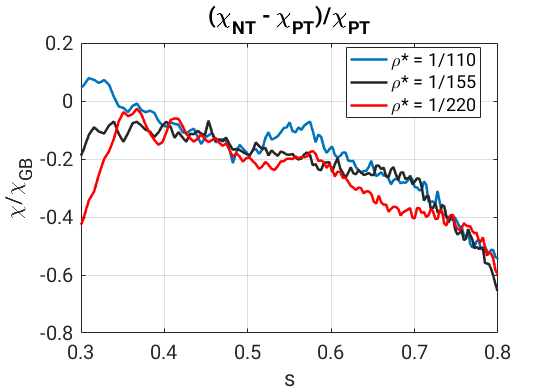 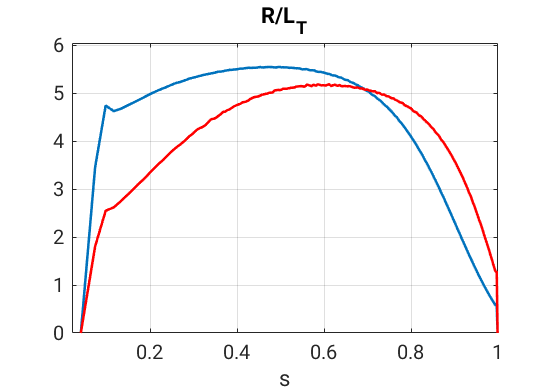 ions
electrons
10
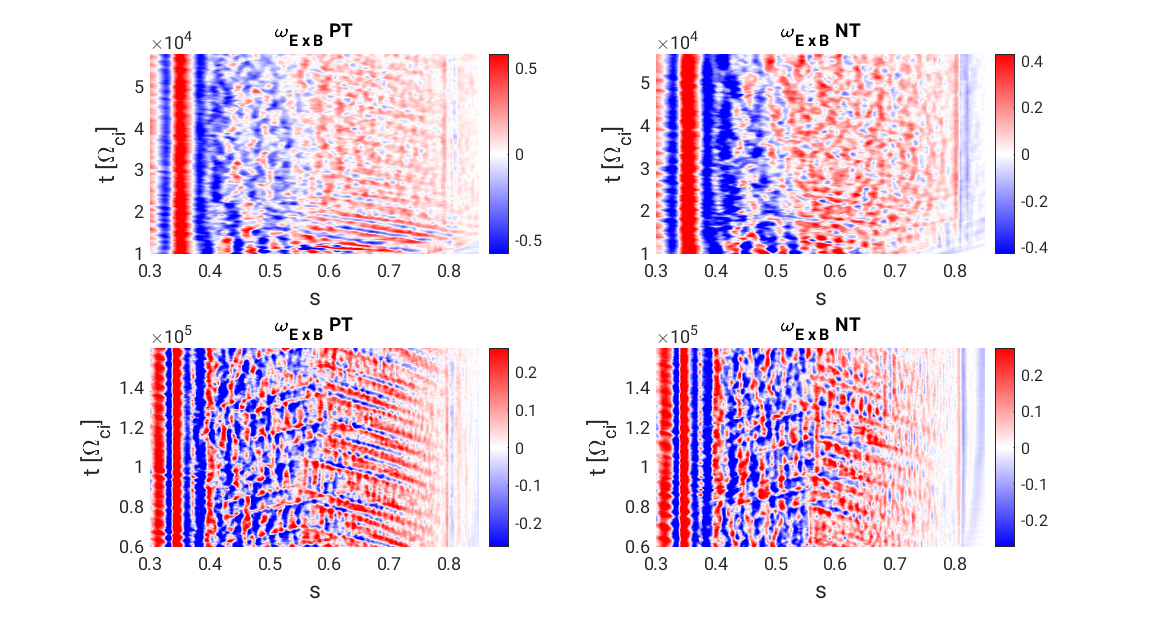 11
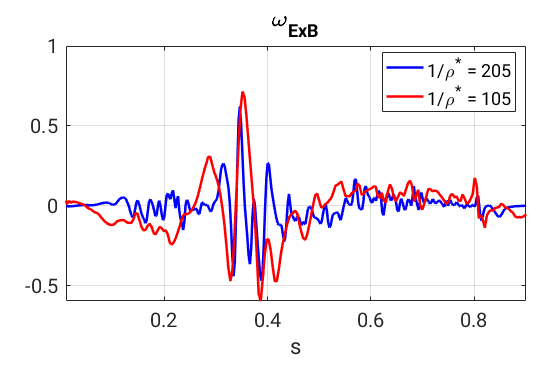 NT
PT
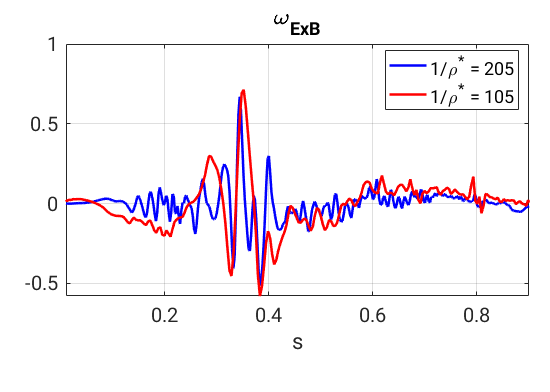 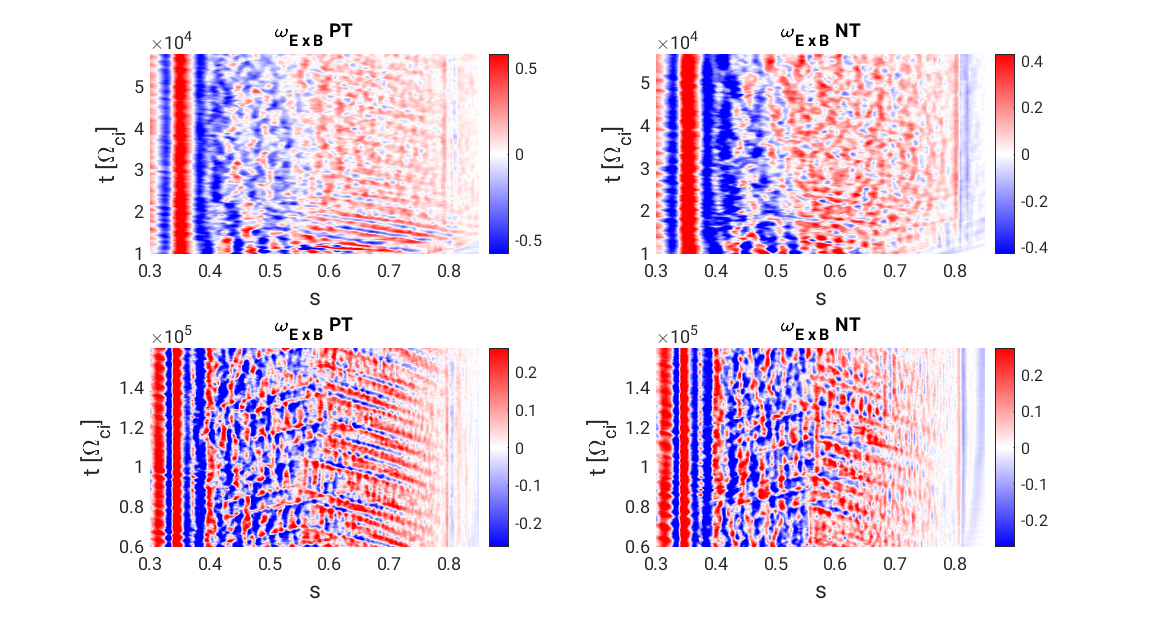 12
Transport evaluation through Hurst exponent
13
Transport evaluation through Hurst exponent
PT 
NT 
14
Linear physics is not enough
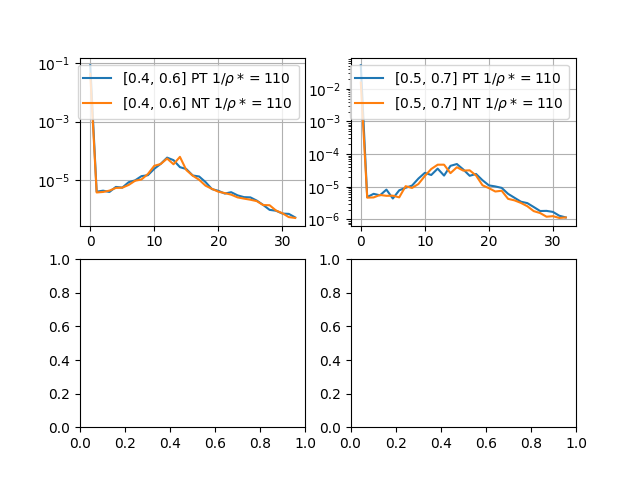 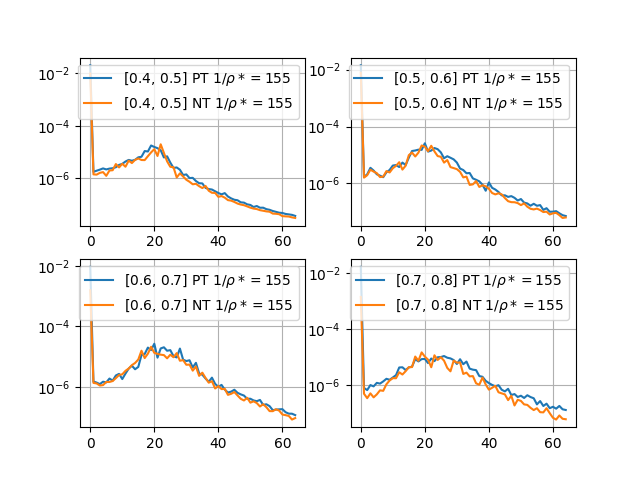 15
Conclusions
16
Usage of M100 resources
17
Towards fully kinetic electrons-1 (work in progress)
Impact of fully kinetic electrons response is evaluated
Simulation for narrow turbulent region
Fluxes are higher,  NT reduction is about 30-35% (20-30% for hybrid model), turbulence spreading more on the outside
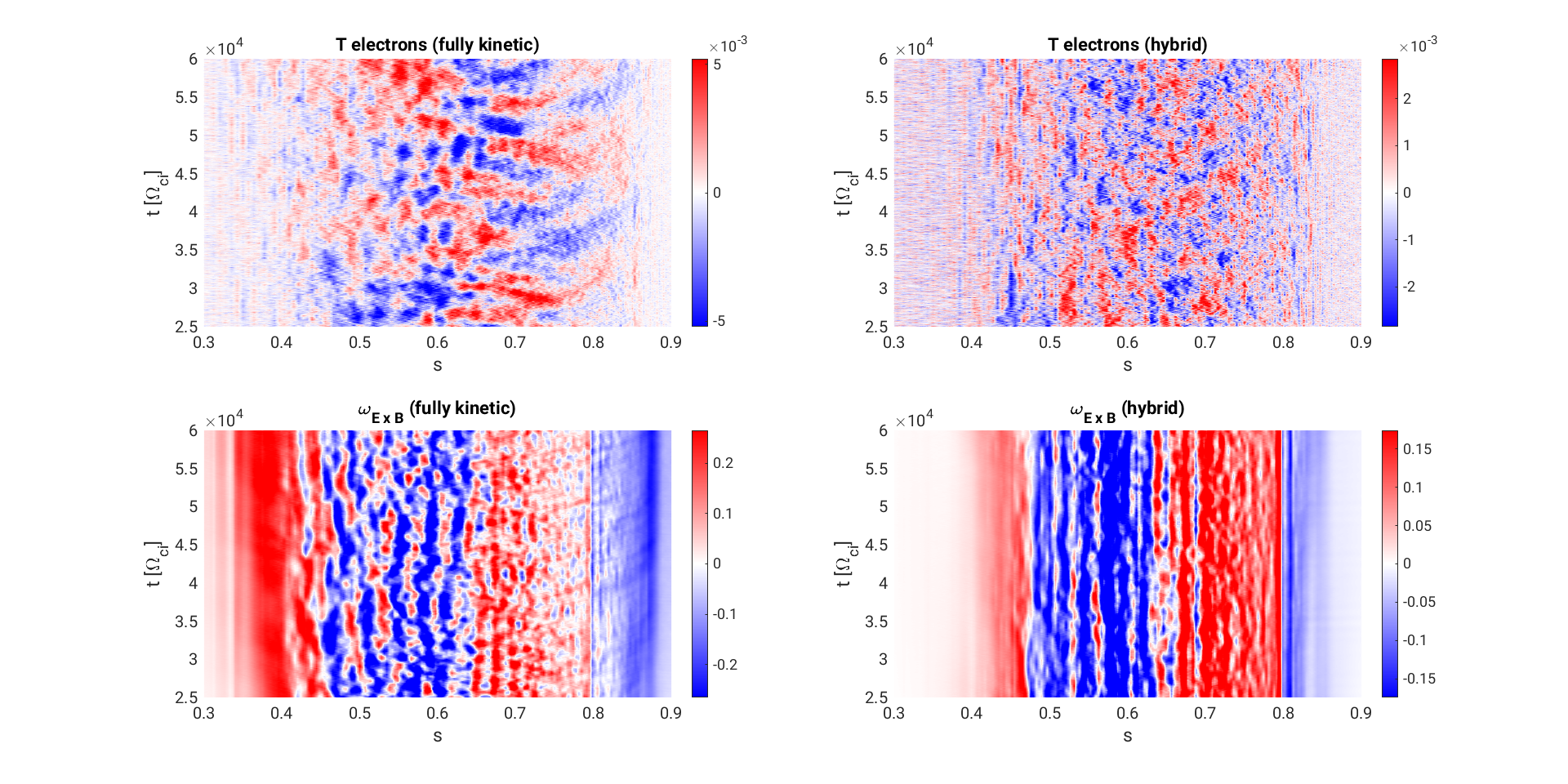 18
Aggregated variance method
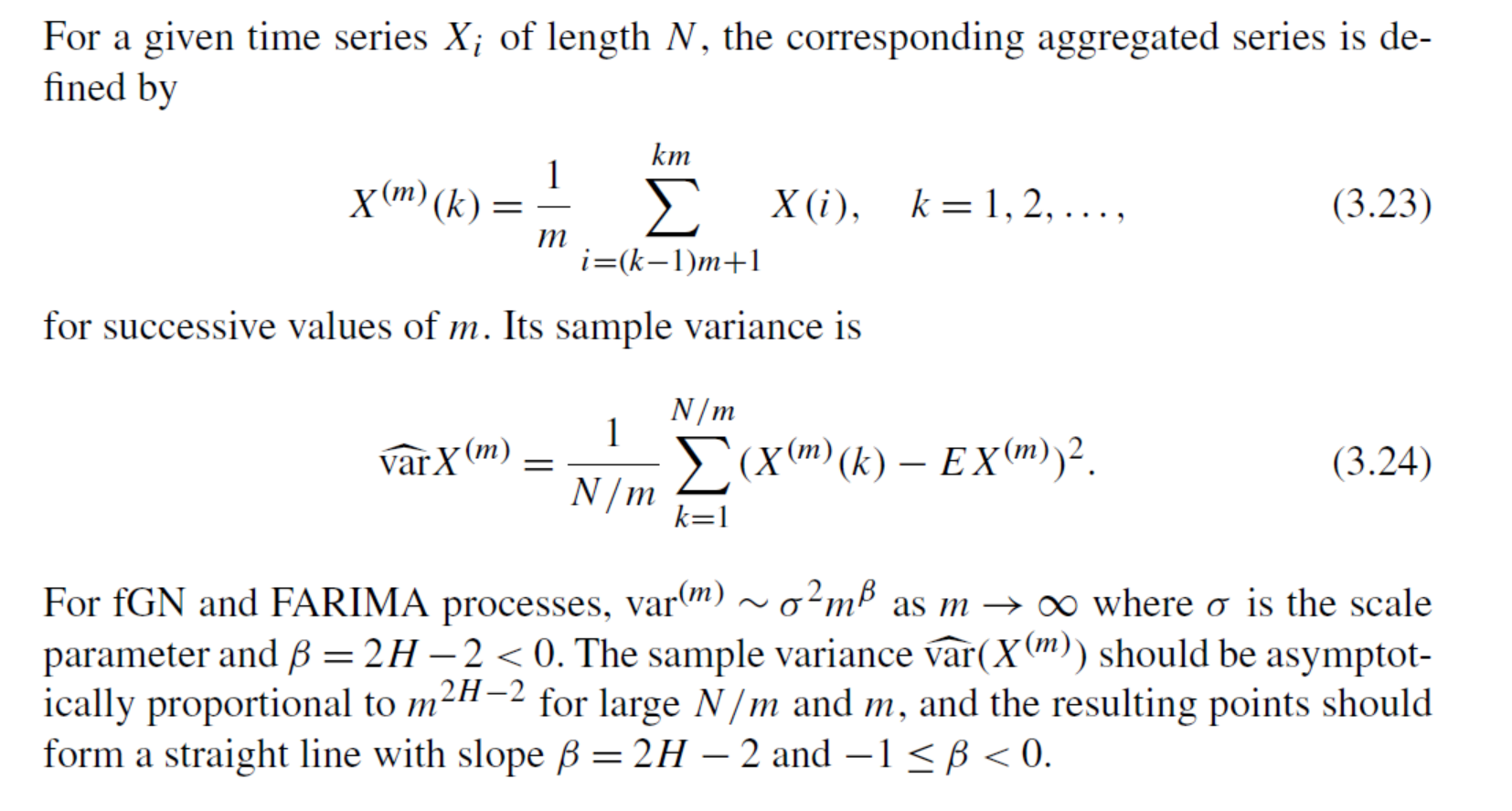 19
Hurst exponent
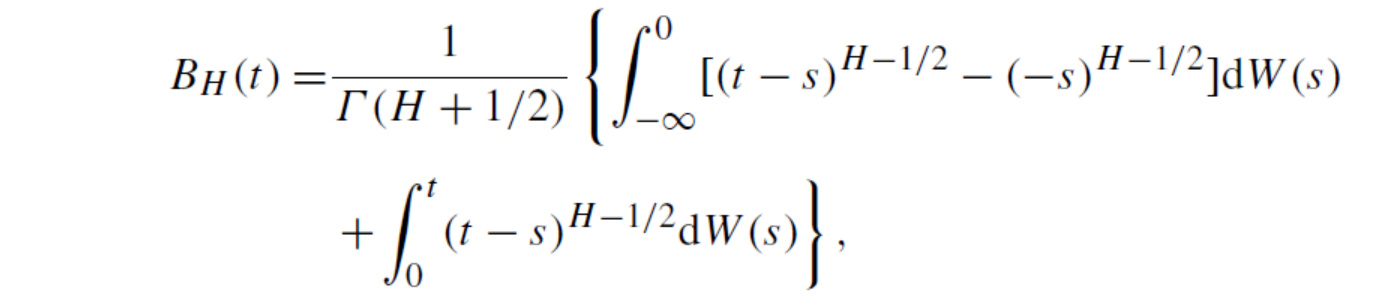 20
Code, equations and approximations(3) - Equations
The formalism of ORB5 comes from the field-particles Lagrangian
All the approximations have to be done on the following equation:
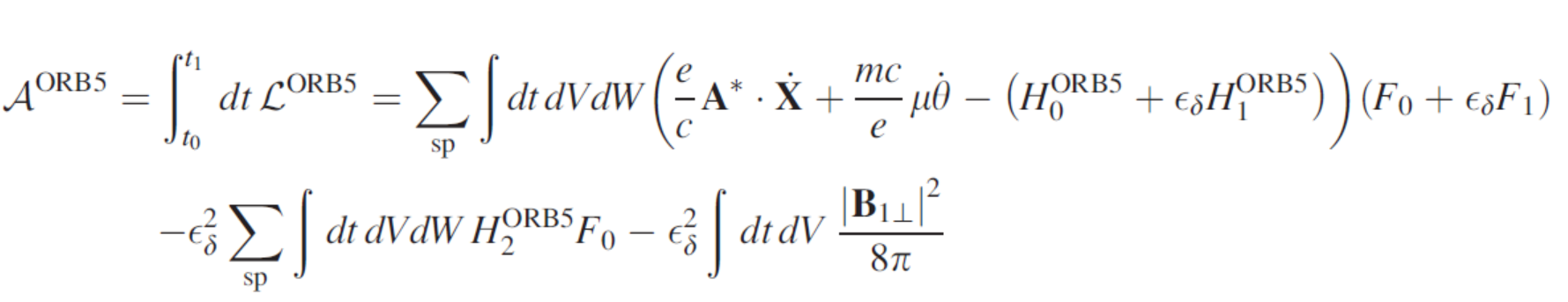 Variation with respect to the potential: Quasi neutrality equation
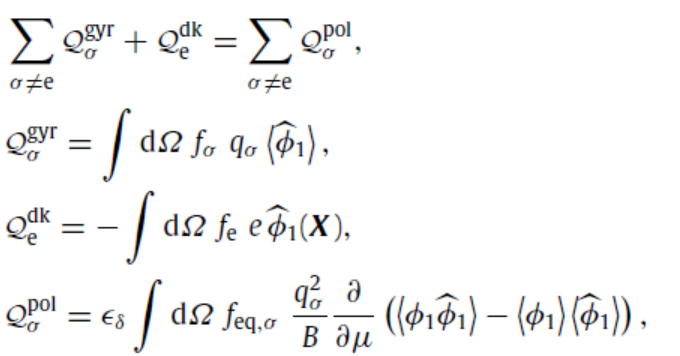 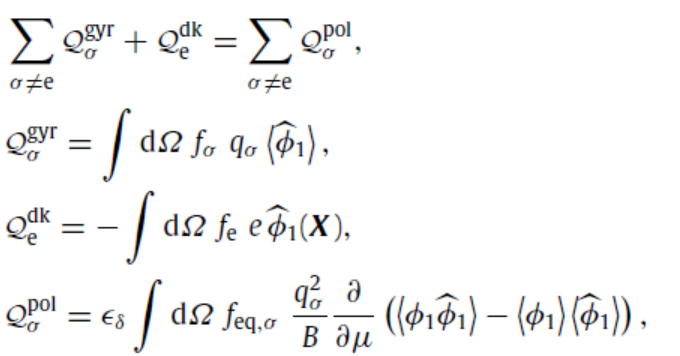 Simplest functional form of polarization density,
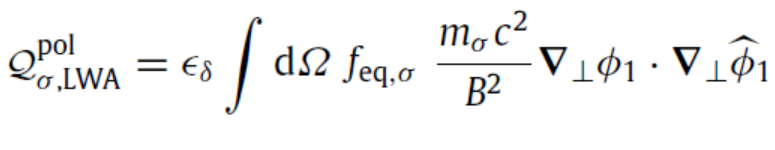 21
Successful simulations
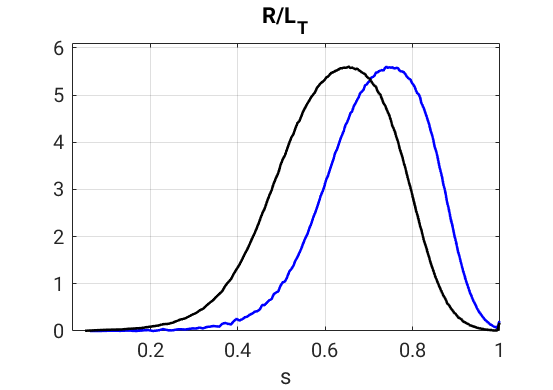 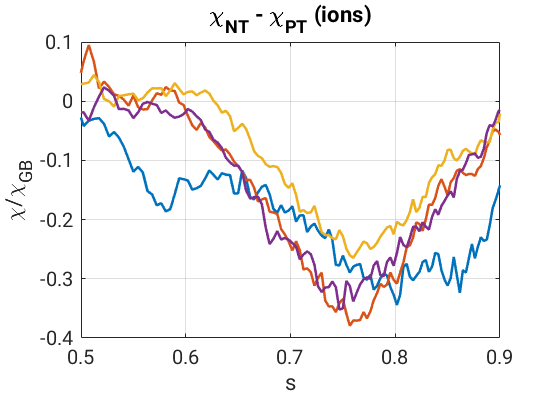 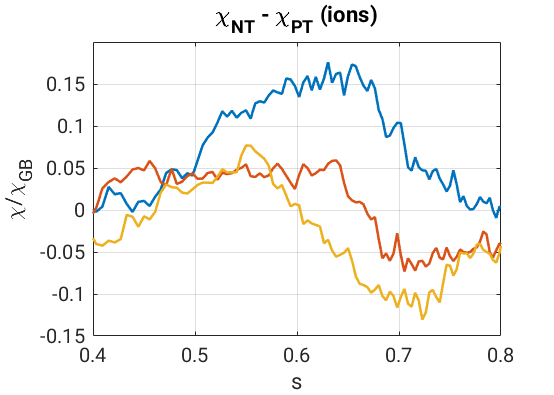 reduction around 20-30%
reduction around 50%
time
22